Introduction to Resque Gifting 2022 Range
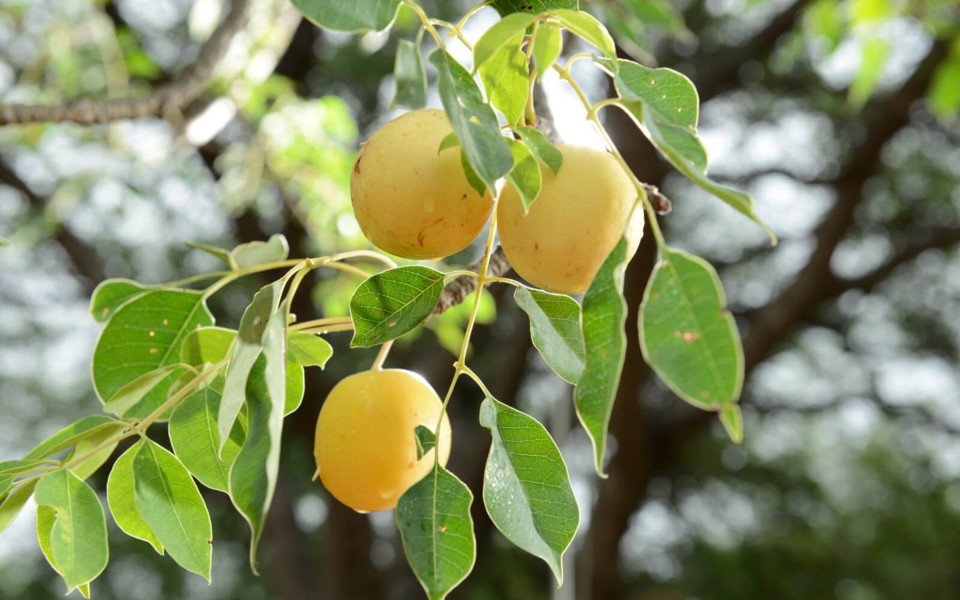 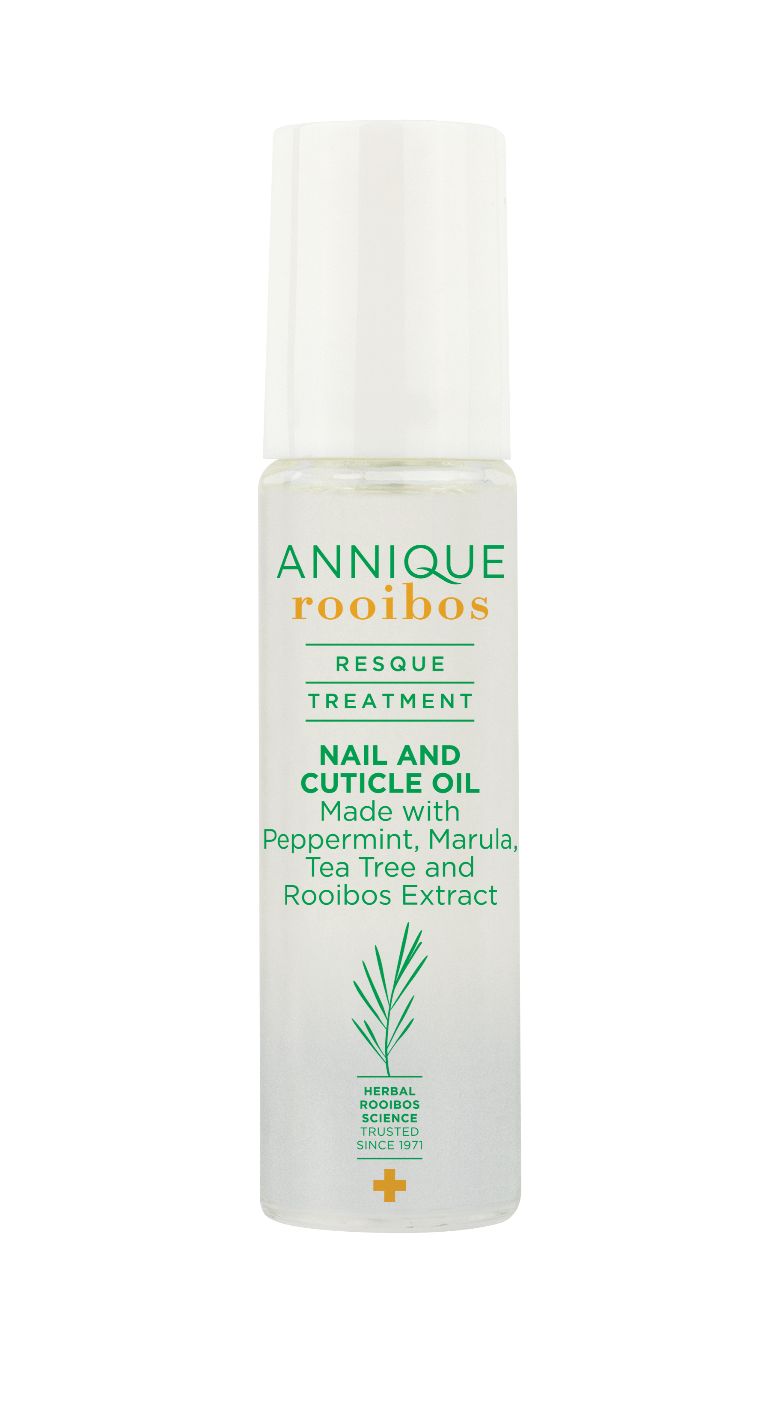 Resque Nail and Cuticle Oil 10ml
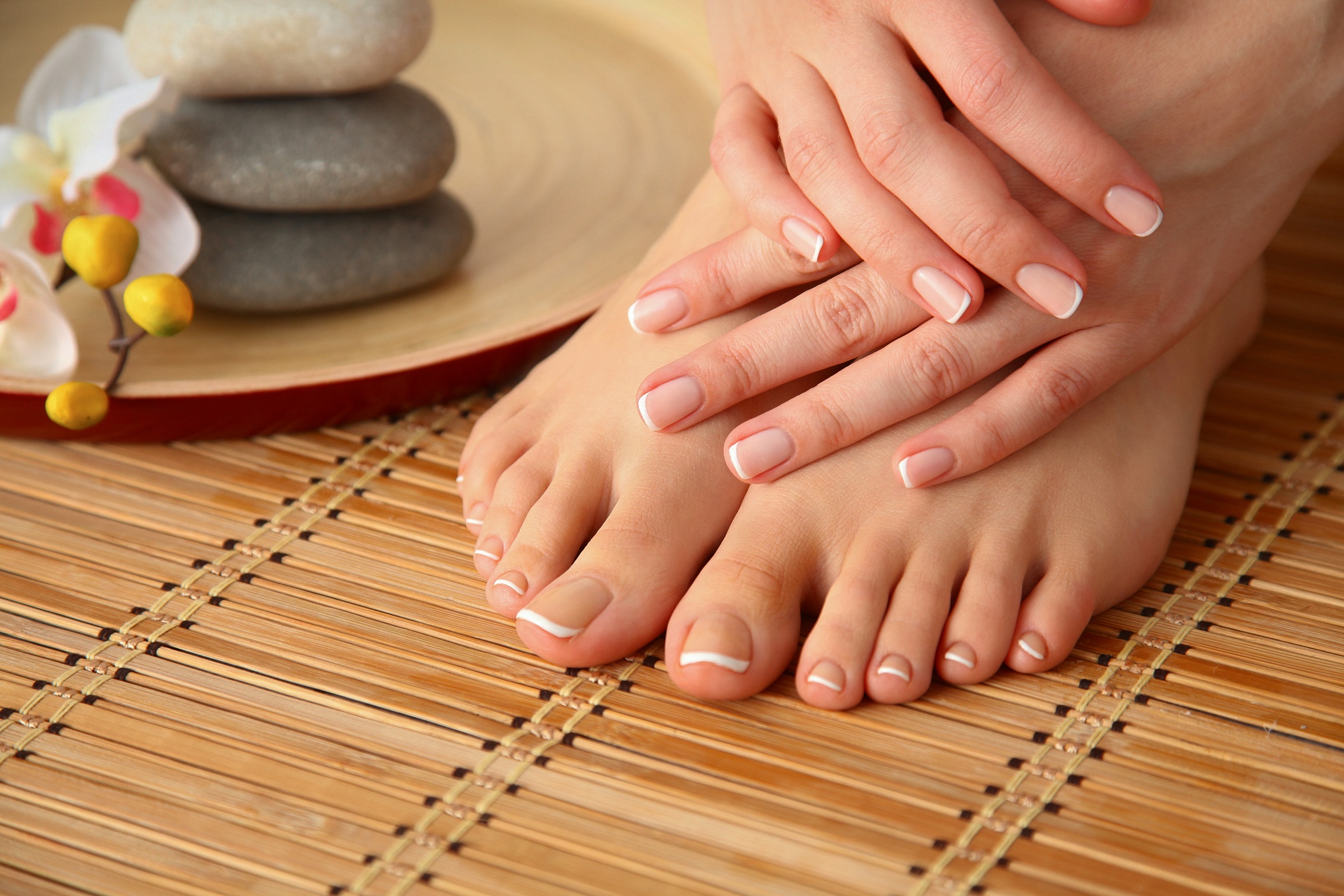 Resque Nail and Cuticle Oil 
10ml
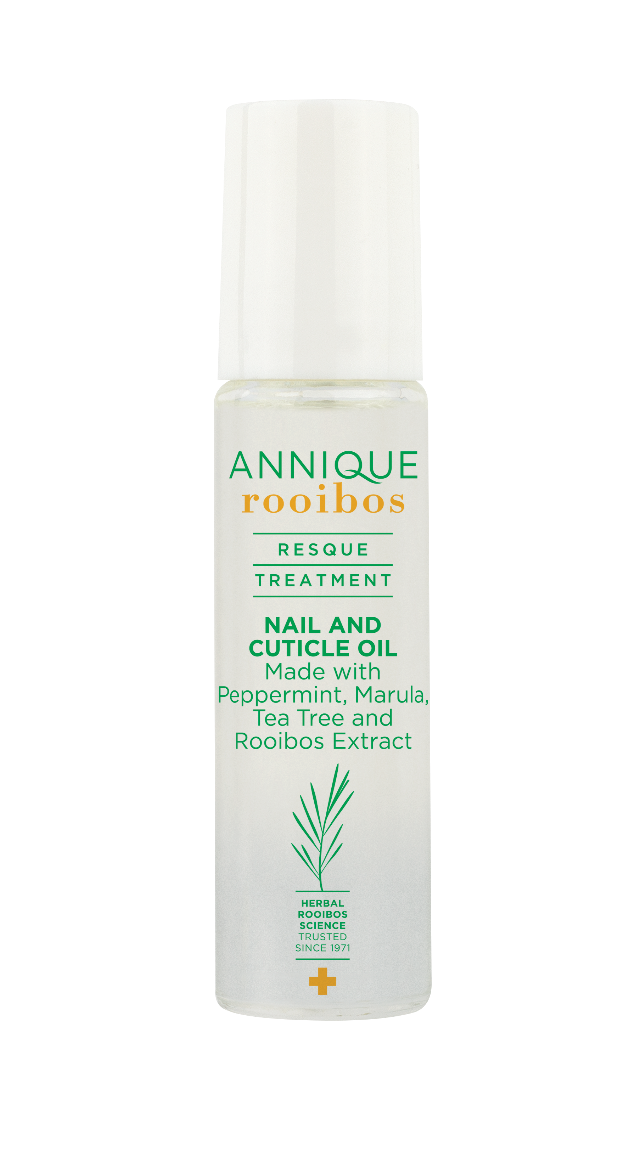 A blend of herbal oils that nourish and treat your nails and cuticles 
May prevent and reduce fungal growth
Resque Nail and Cuticle Oil 
10ml
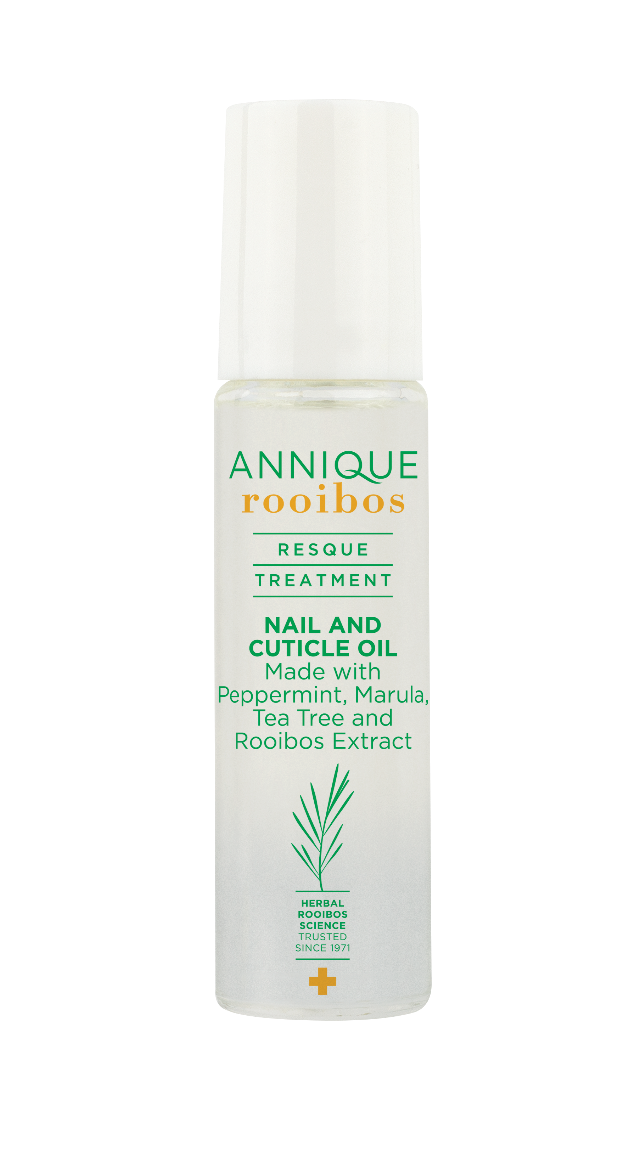 Product Benefits
Made with a combination peppermint, marula and tea tree oil
Soothes and protects sore and torn cuticles
Moisturises and hydrates cuticles and nail bed
Prevents and protects nail from fungal growth
Comes in an easy to apply roller ball applicator
Resque Nail and Cuticle Oil 
10ml
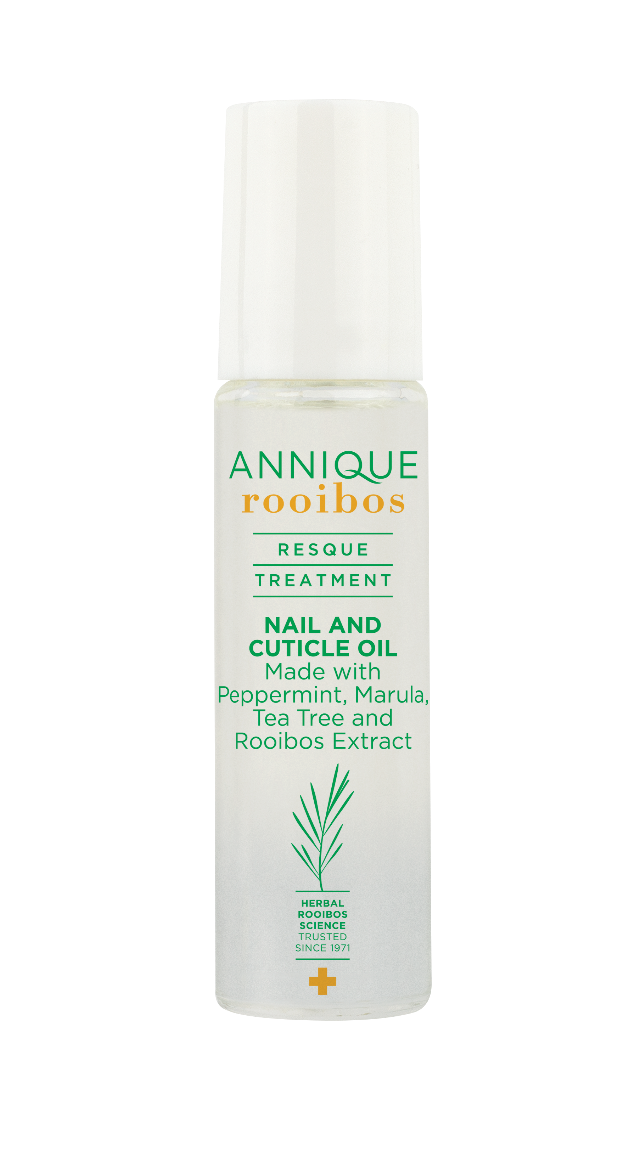 Product Application
Apply the oil to the nail and cuticle area with the roller
Massage until absorbed
If you suspect that your nail has fungal growth, use an earbud and apply liquid to the affected area
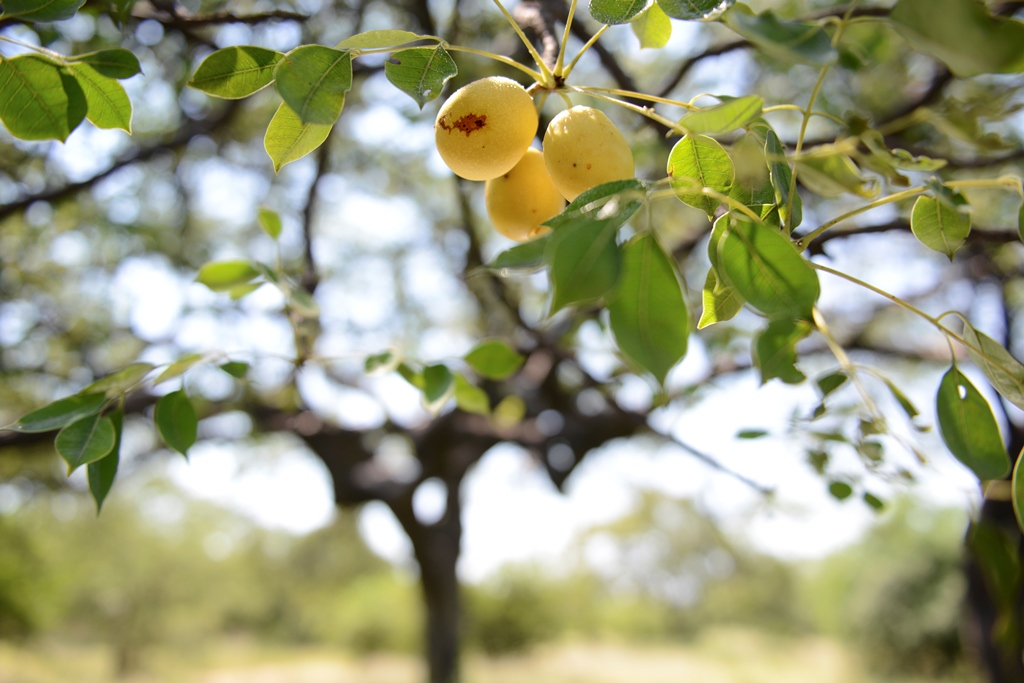 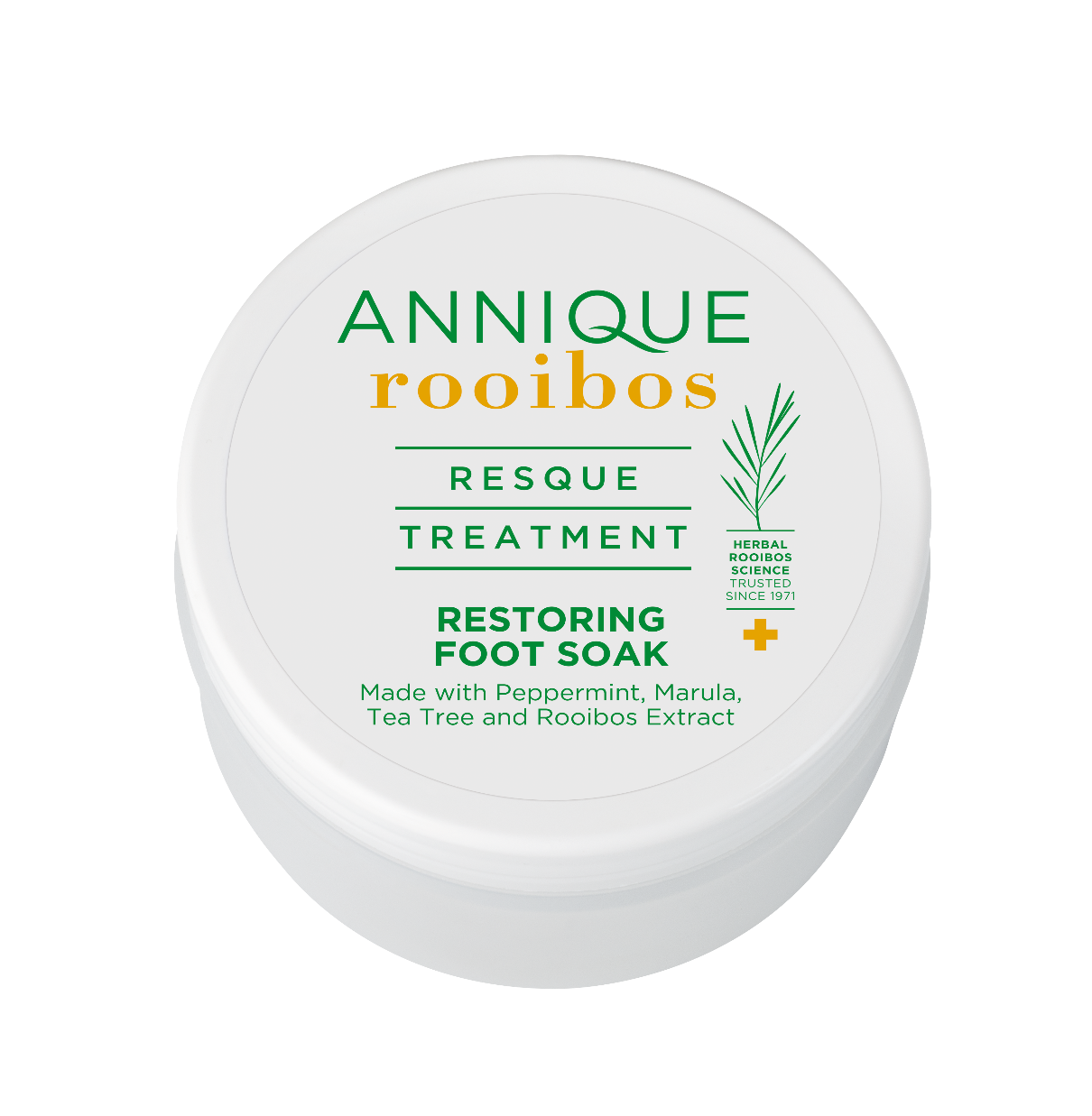 Resque Restoring  Foot Soak 300g
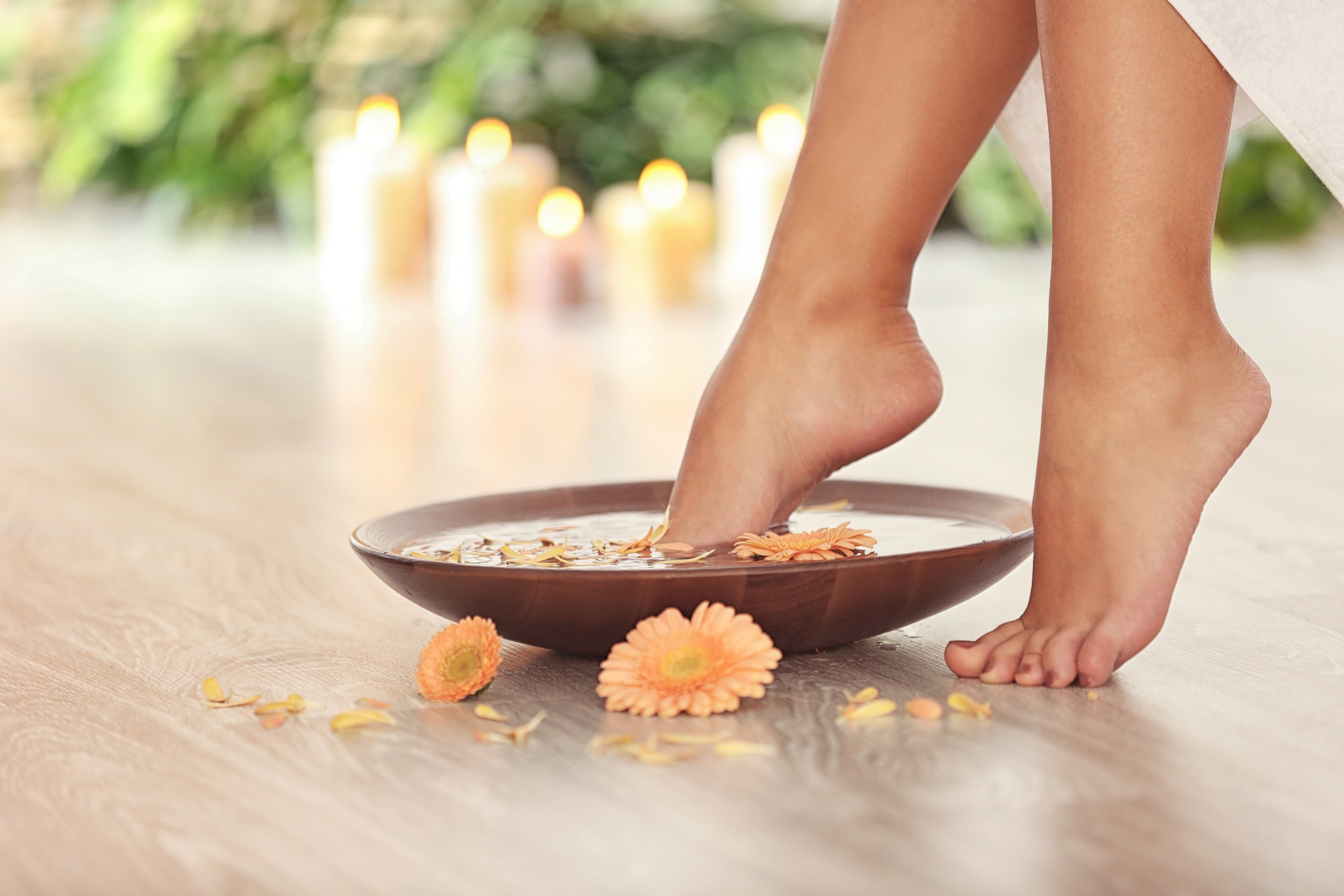 Resque Restoring Foot Soak 300g
Soothing and restoring foot soak
Made with a unique blend of essential oils and magnesium salts
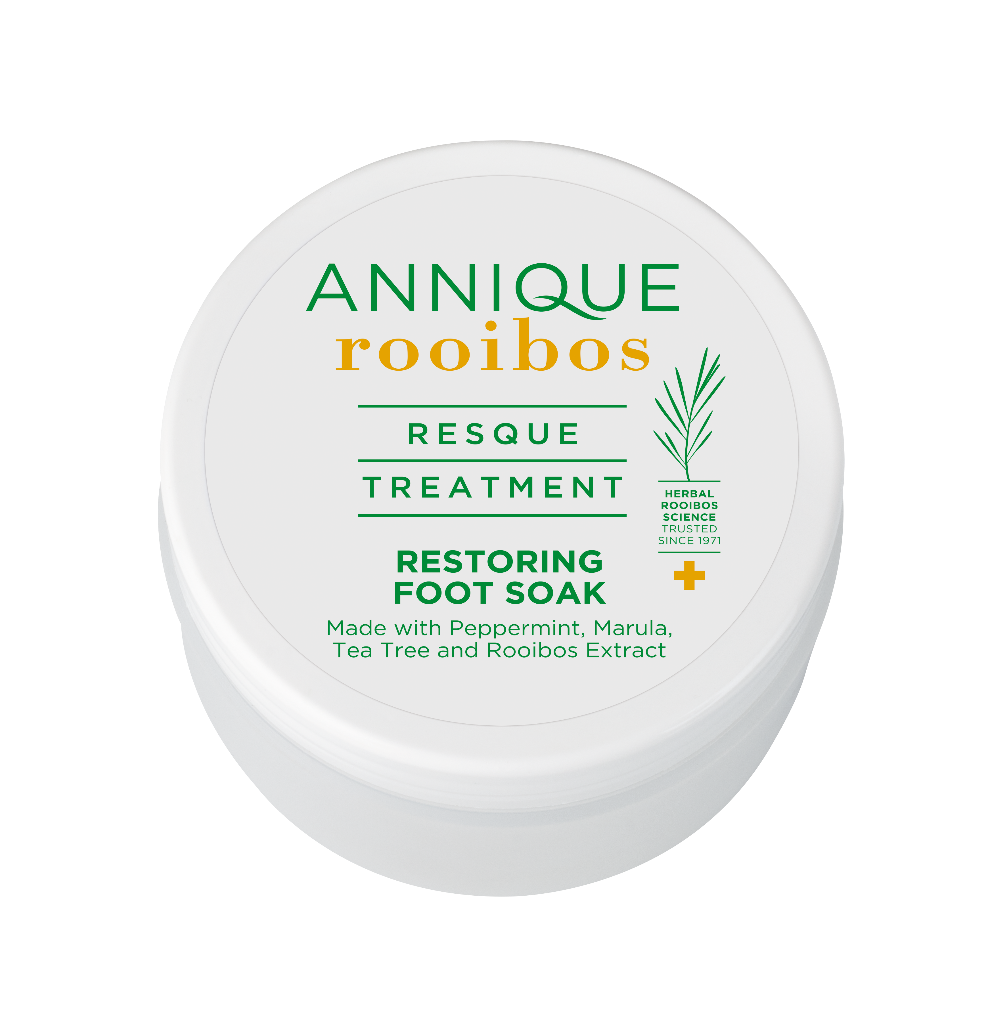 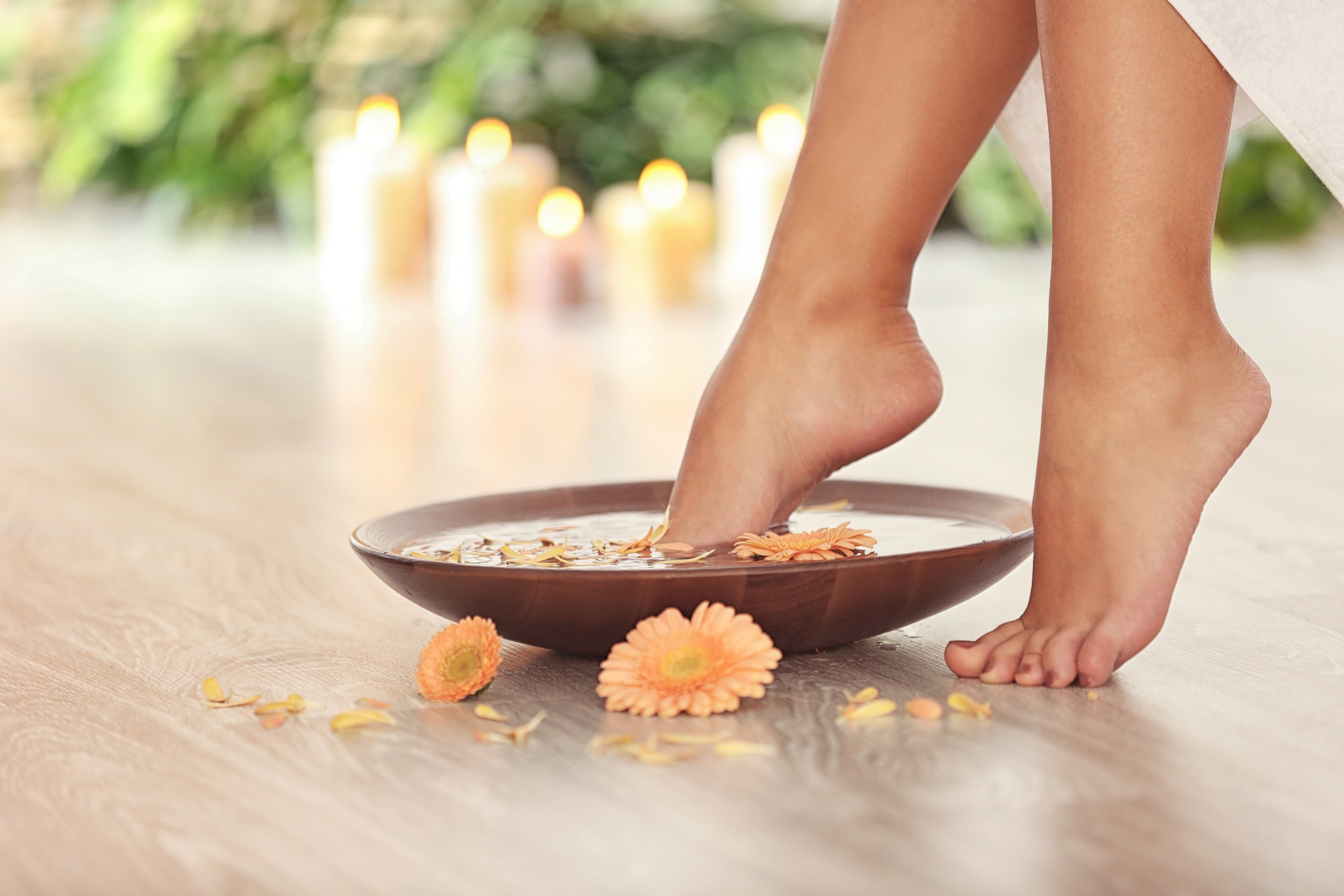 Resque Restoring Foot Soak 300g
Product Benefits
Relieves aching and swollen feet
Has antifungal and antiseptic properties
Soothes and restores tired feet
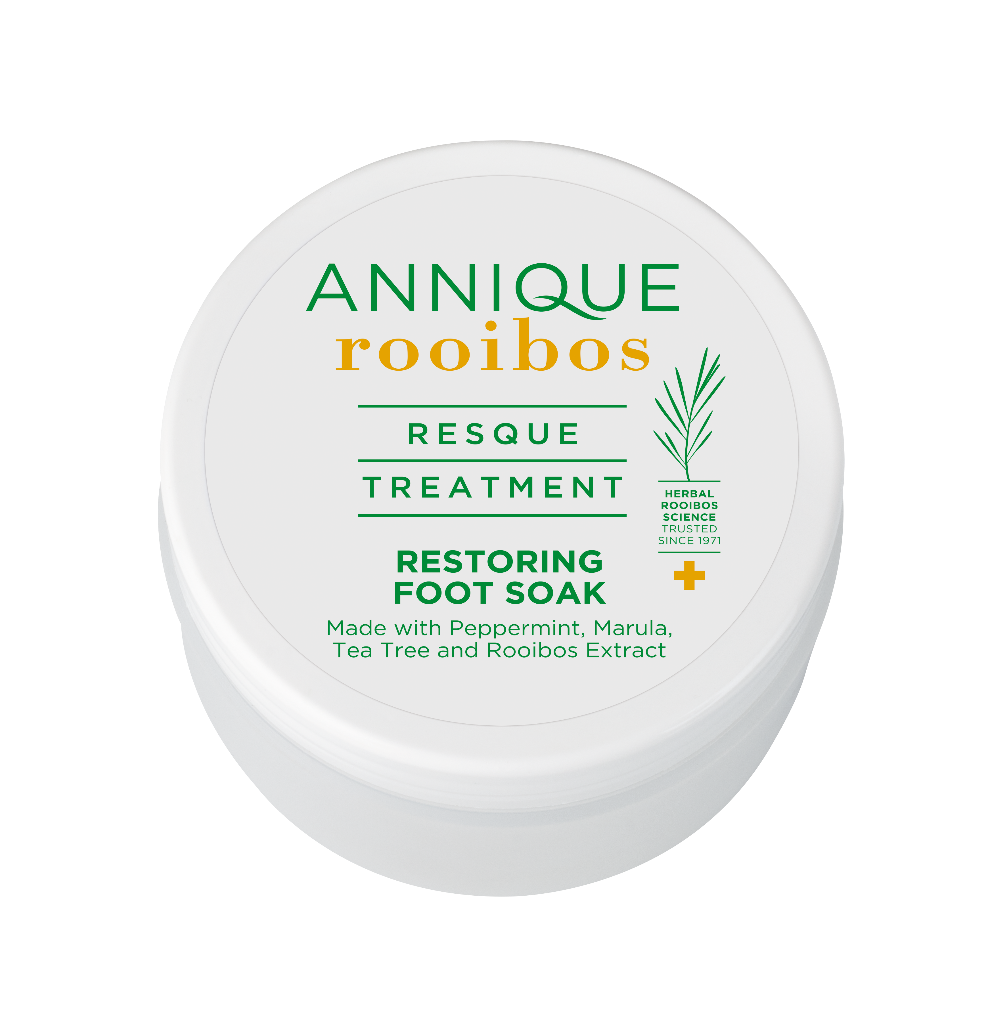 [Speaker Notes: Helps to reduce the symptoms of colds, flu, sinusitis and bronchitis.
It is excellent for neck and muscle pain, headaches, sinus and hay fever and is also a great mood-lifter during stressful moments when you need to be calm.]
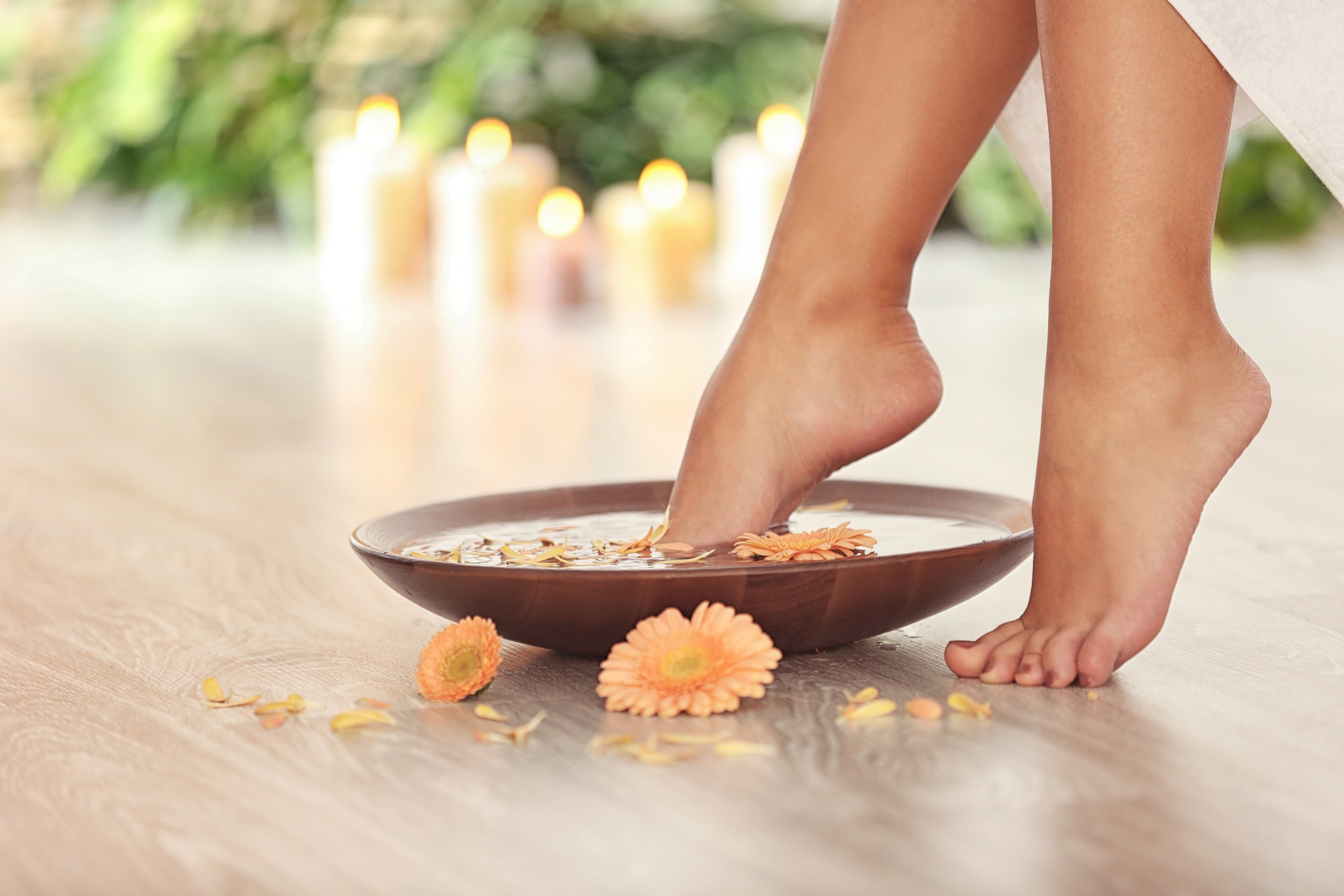 Resque Restoring Foot Soak 300g
Product Application
Sprinkle 2 tablespoons in warm Rooibos- infused water
Leave feet to soak for 5-10 minutes
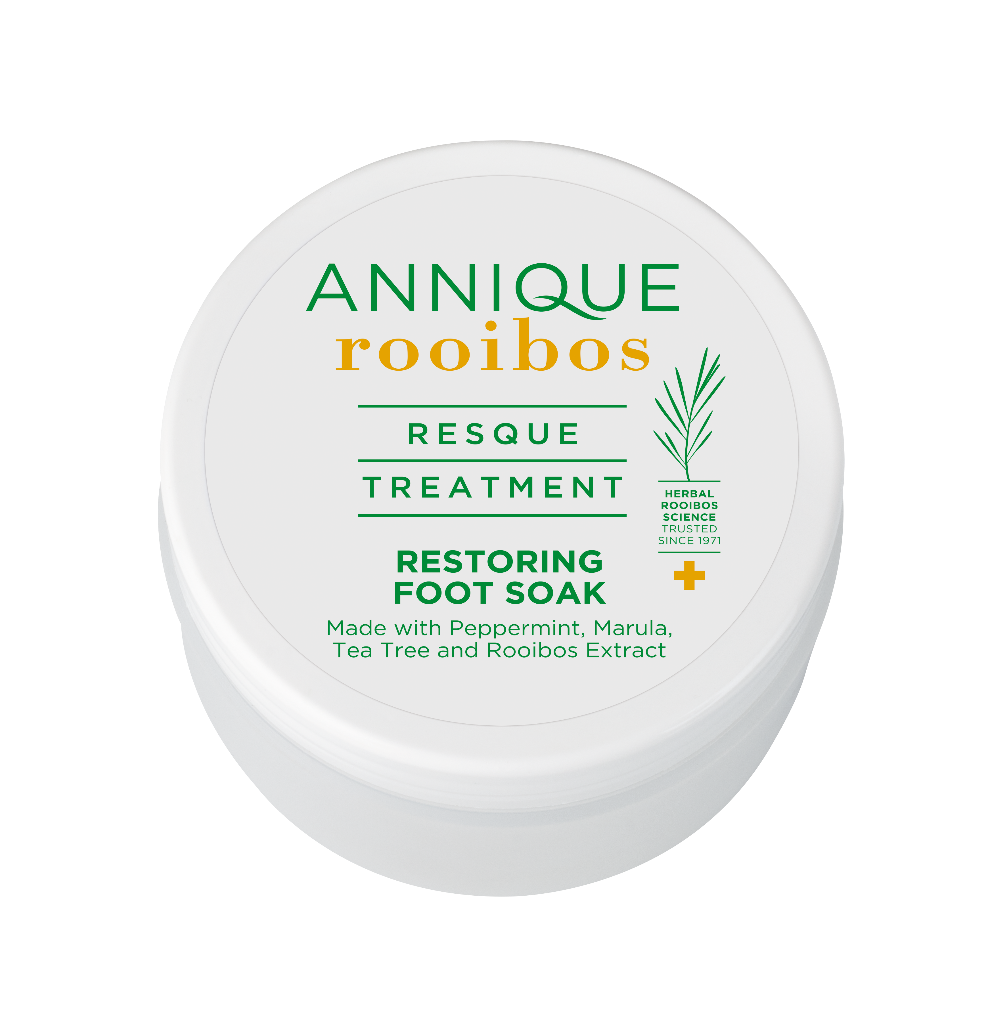 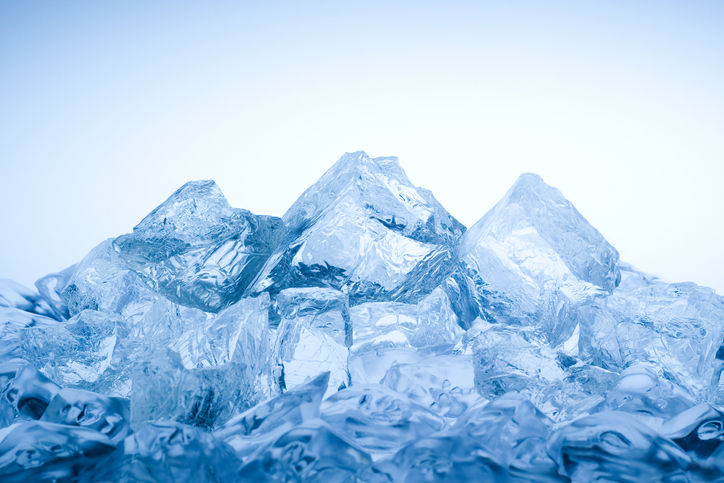 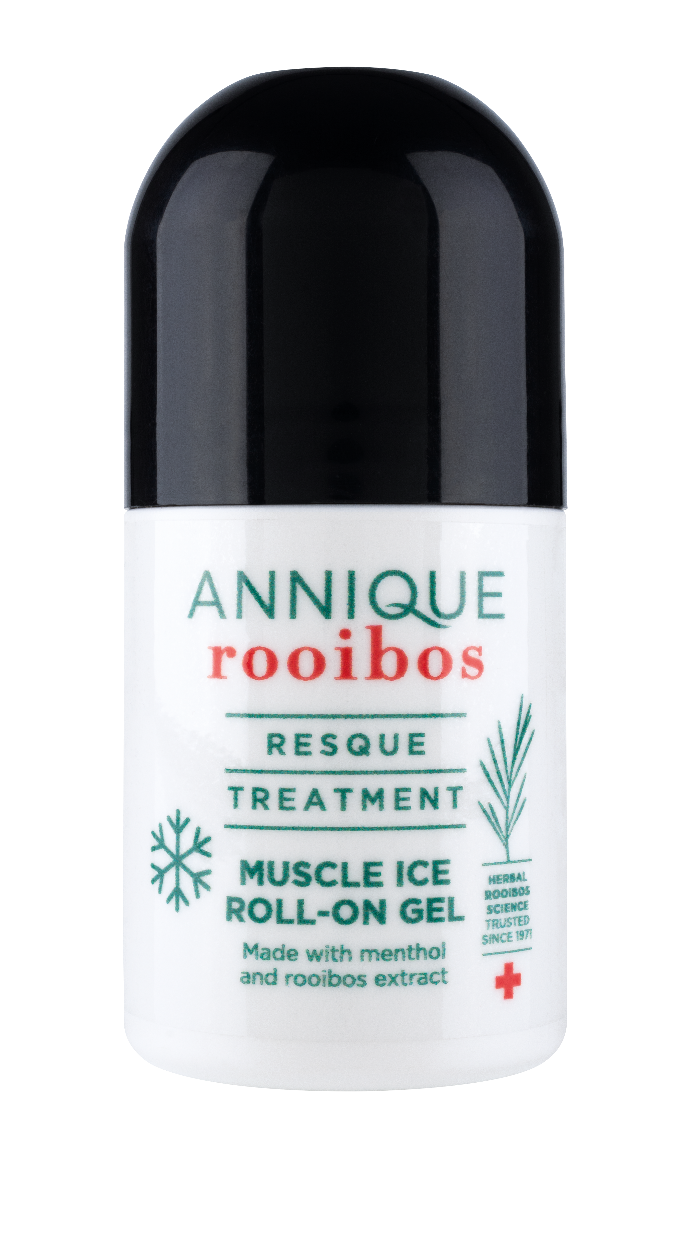 Resque Muscle Ice Roll-on Gel 60ml
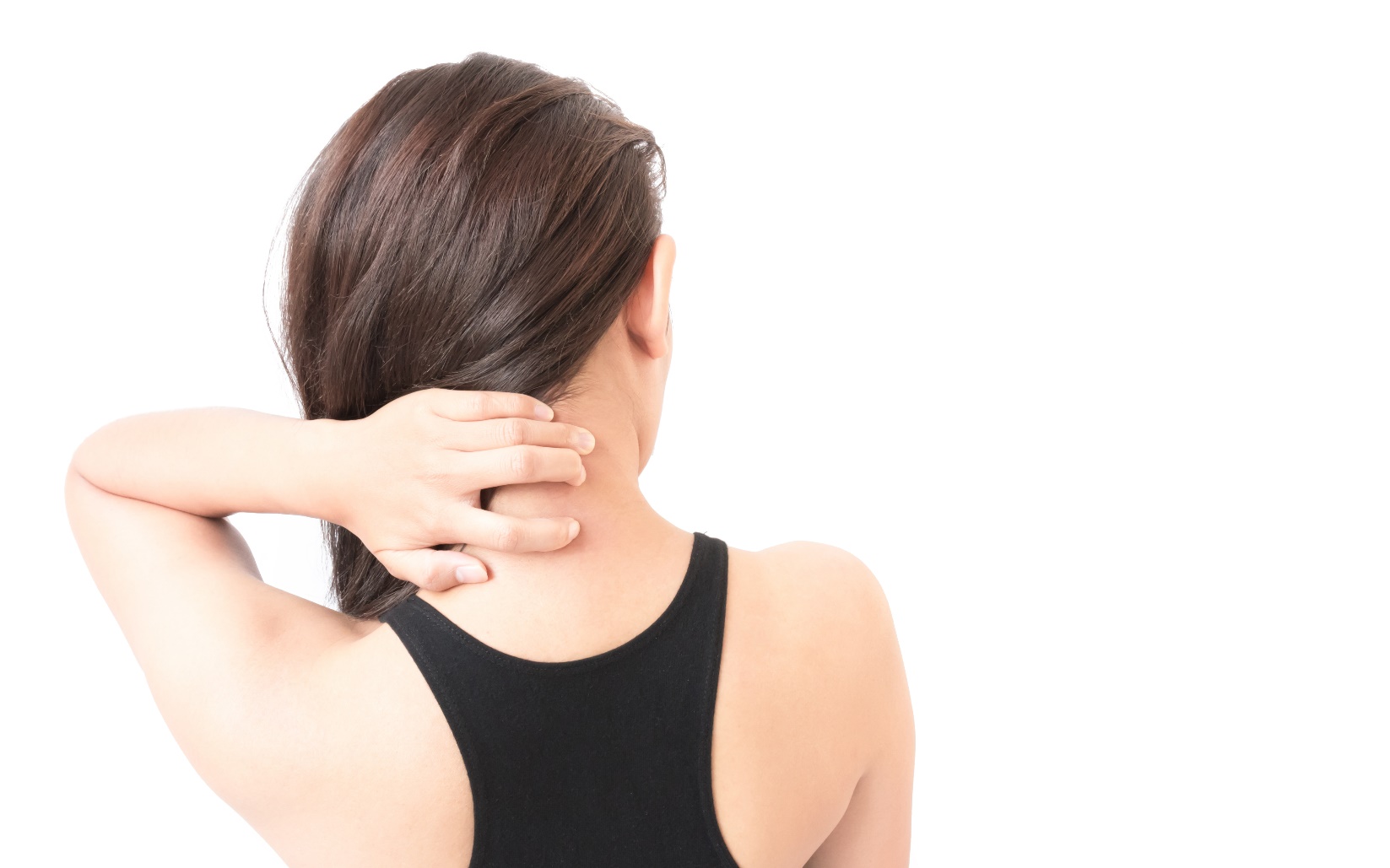 Resque Muscle Ice Roll-on 
Gel 60ml
Lightweight liquid gel that is designed to provide targeted relief
This product forms part of cold therapy as its has a cooling pain relief action
The roller applicator makes it easy and convenient to help treat targeted areas
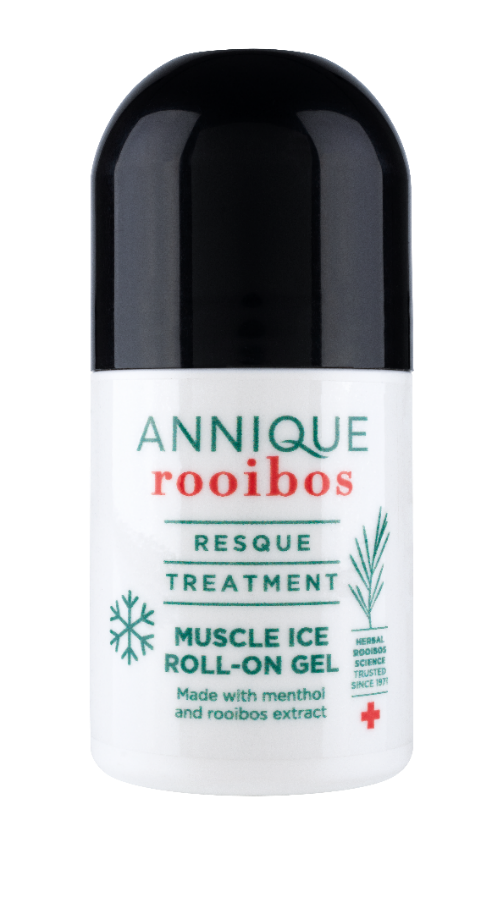 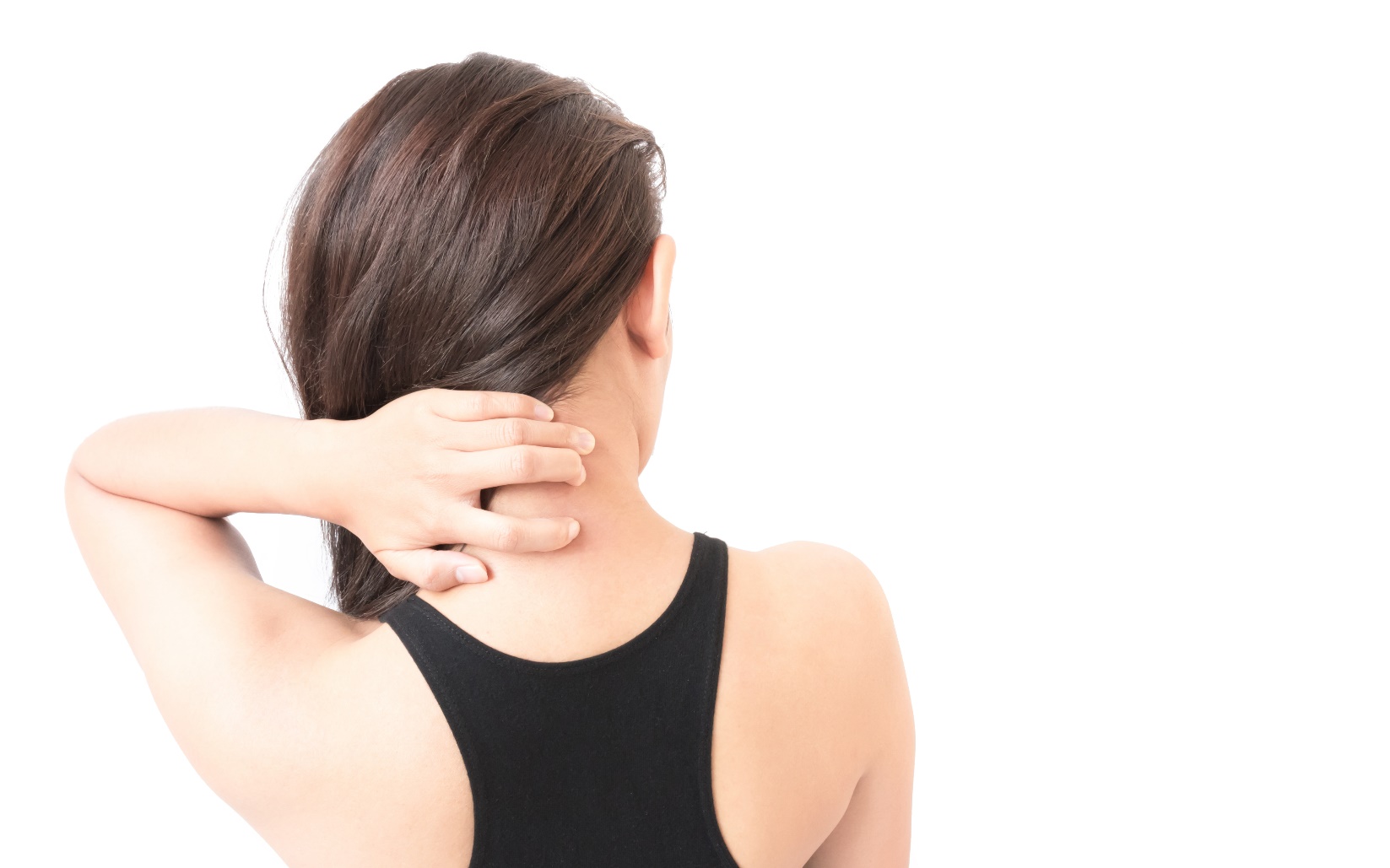 Resque Muscle Ice Roll-on 
Gel 60ml
Product Benefits
Provides targeted cooling pain relief to overworked muscles and joints
Reduces inflammation
Easy and convenient to apply
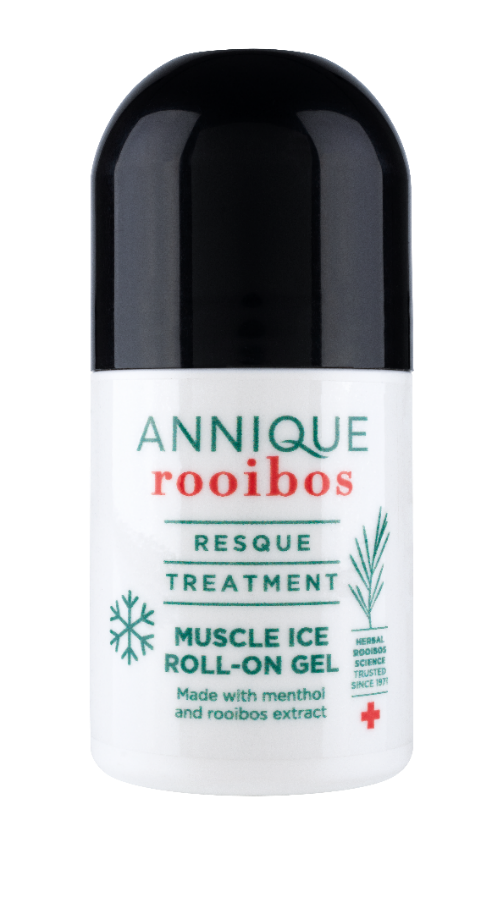 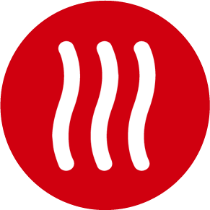 Resque Muscle Ice Roll-on 
Gel 60ml
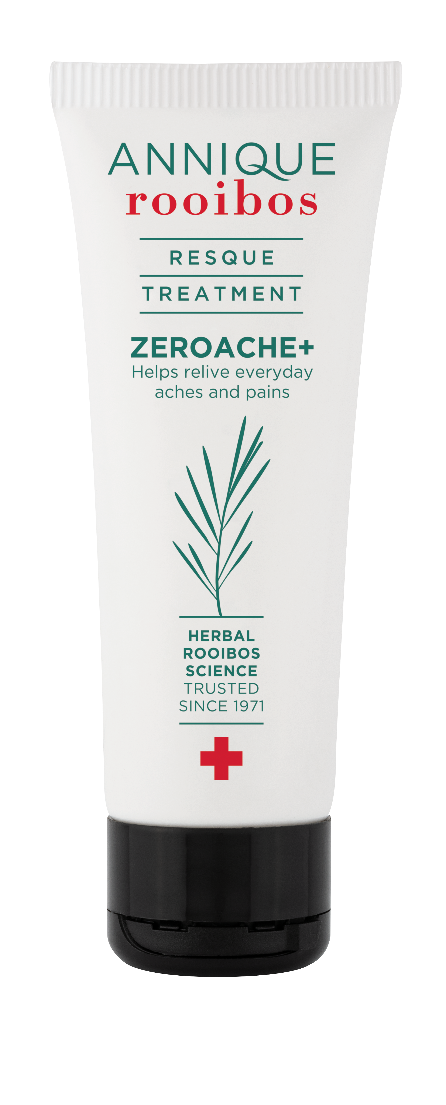 Differences between:
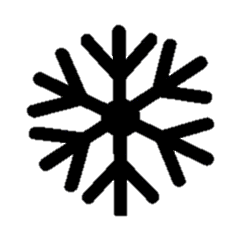 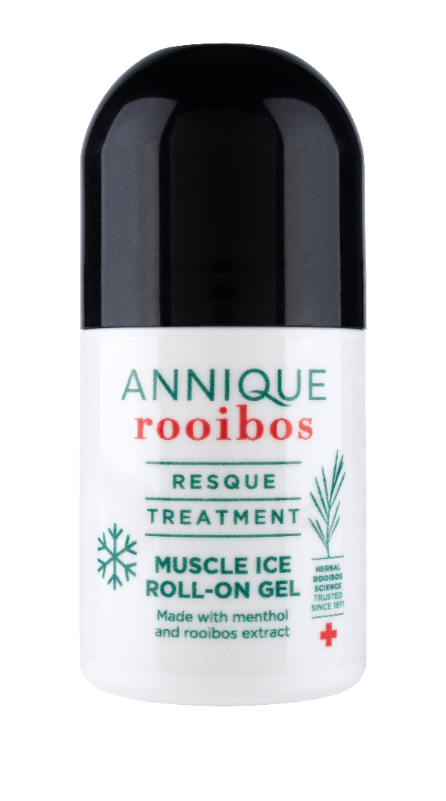 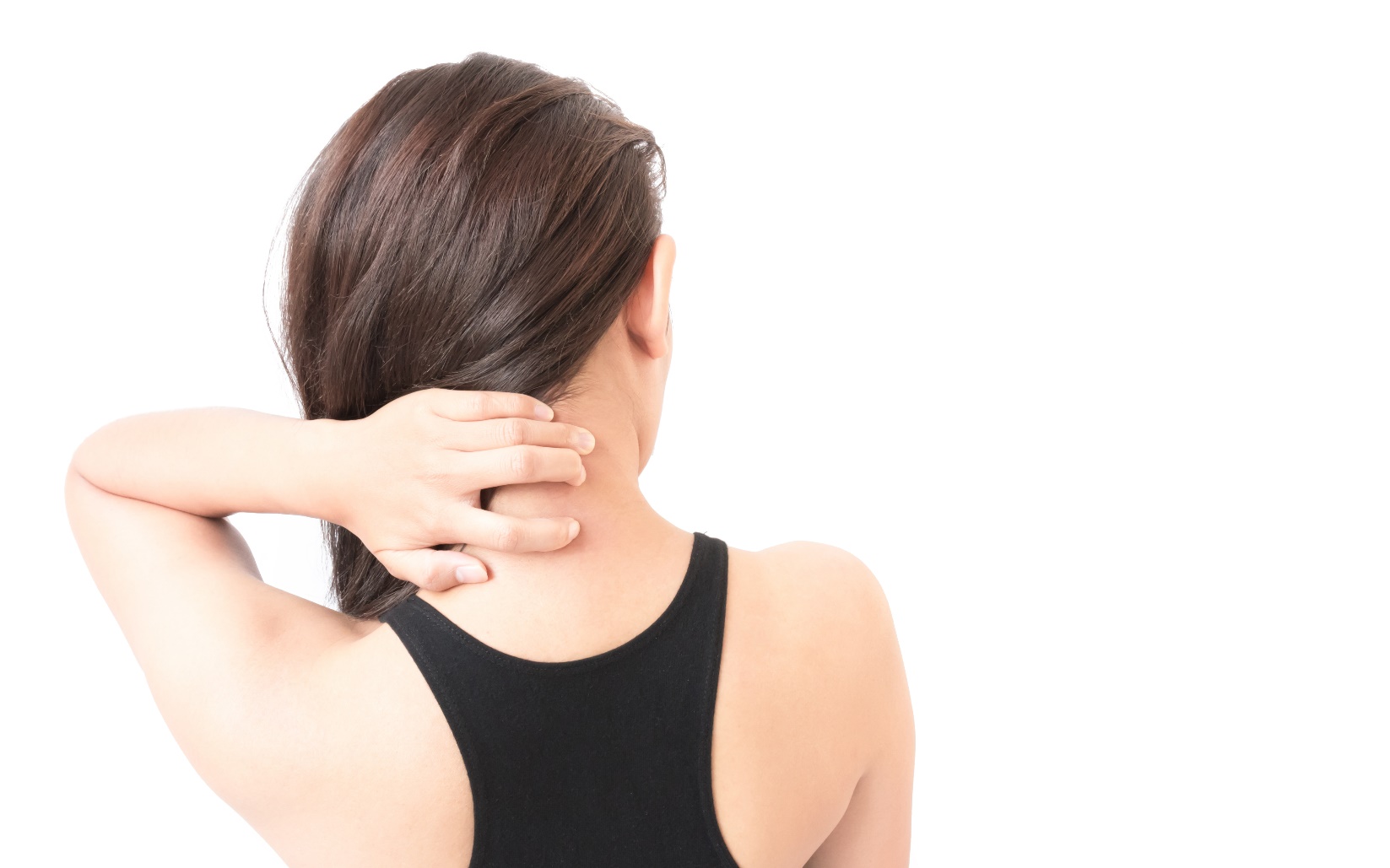 Resque Muscle Ice Roll-on 
Gel 60ml
Product Application
Remove the cap and roll the gel directly onto the affected area, immediately after injury, to reduce inflammation
For relief of tense muscles, increase pressure while rolling
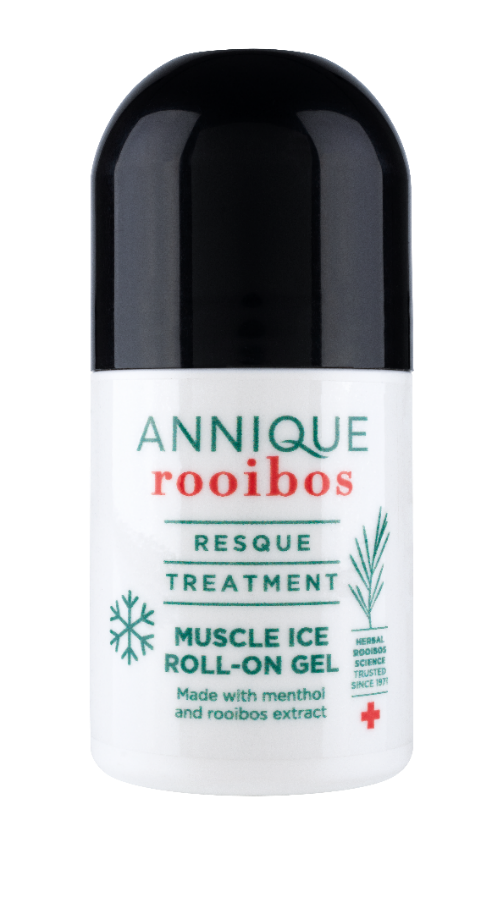 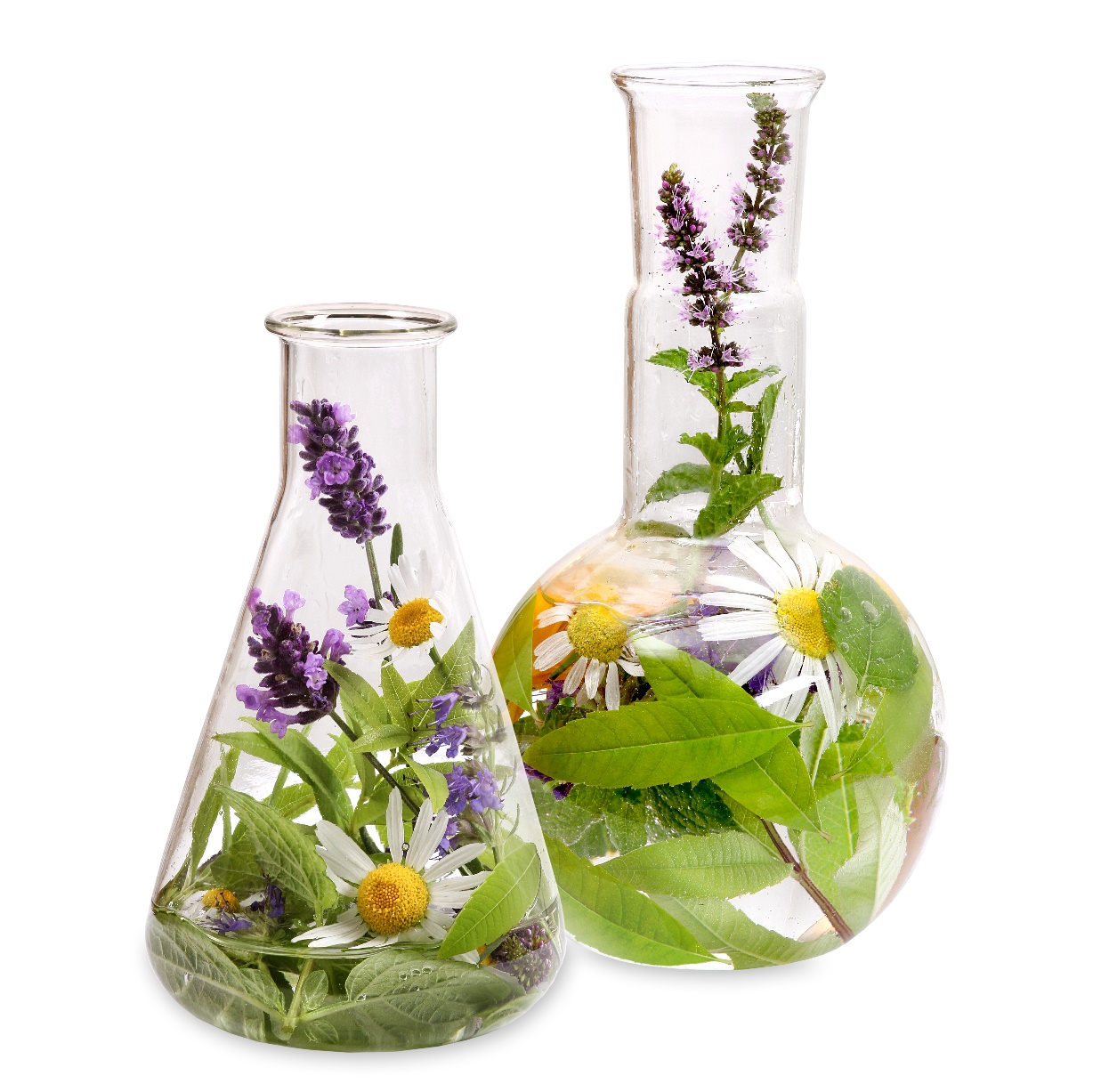 Resque Destress Blend 
Essential Oils 5ml
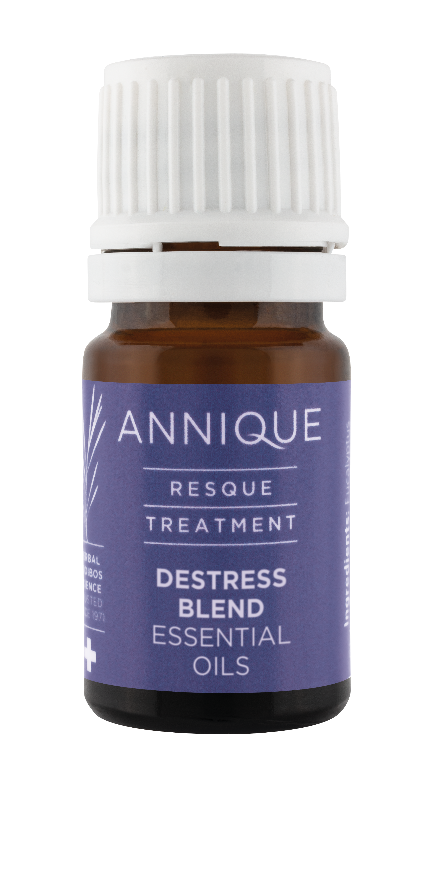 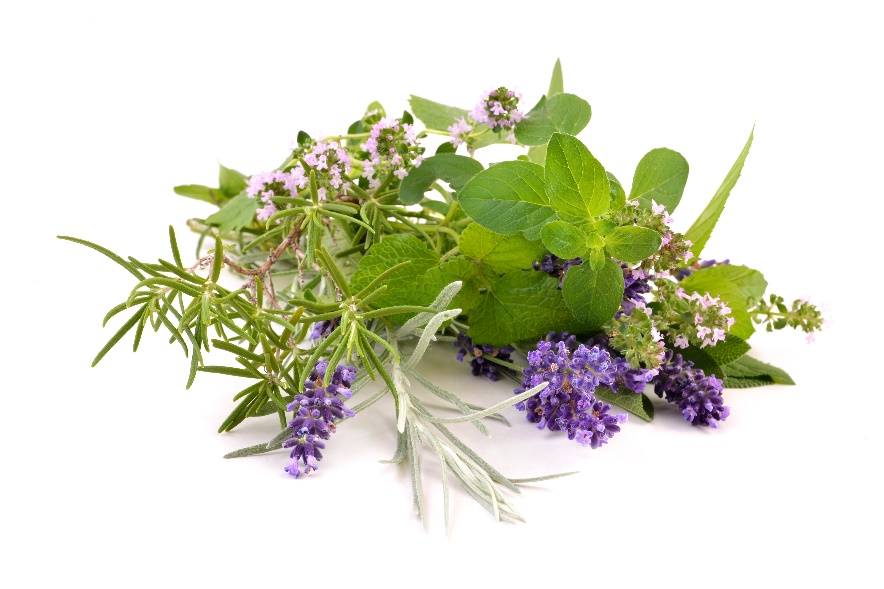 Resque Destress Blend 
Essential Oils 5ml
Leave all the stress behind and unwind with this wonderful blend of essential oils.
Infused with cedarwood, rose geranium, lavender, peppermint, and marjoram essential oils.
Ideal blend to use in a diffuser, making use of the hand cupping method or to make your own room spray. 
Safety during pregnancy has not been established.
Suitable for children from the age of 5 and older. When used near and or around children, make sure that the aroma is not too strong.
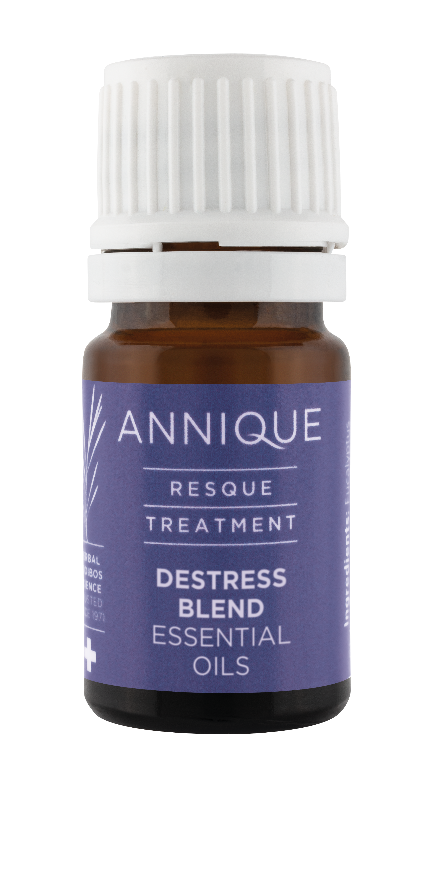 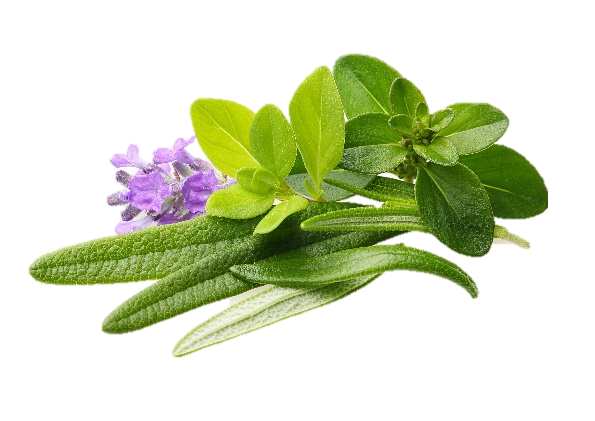 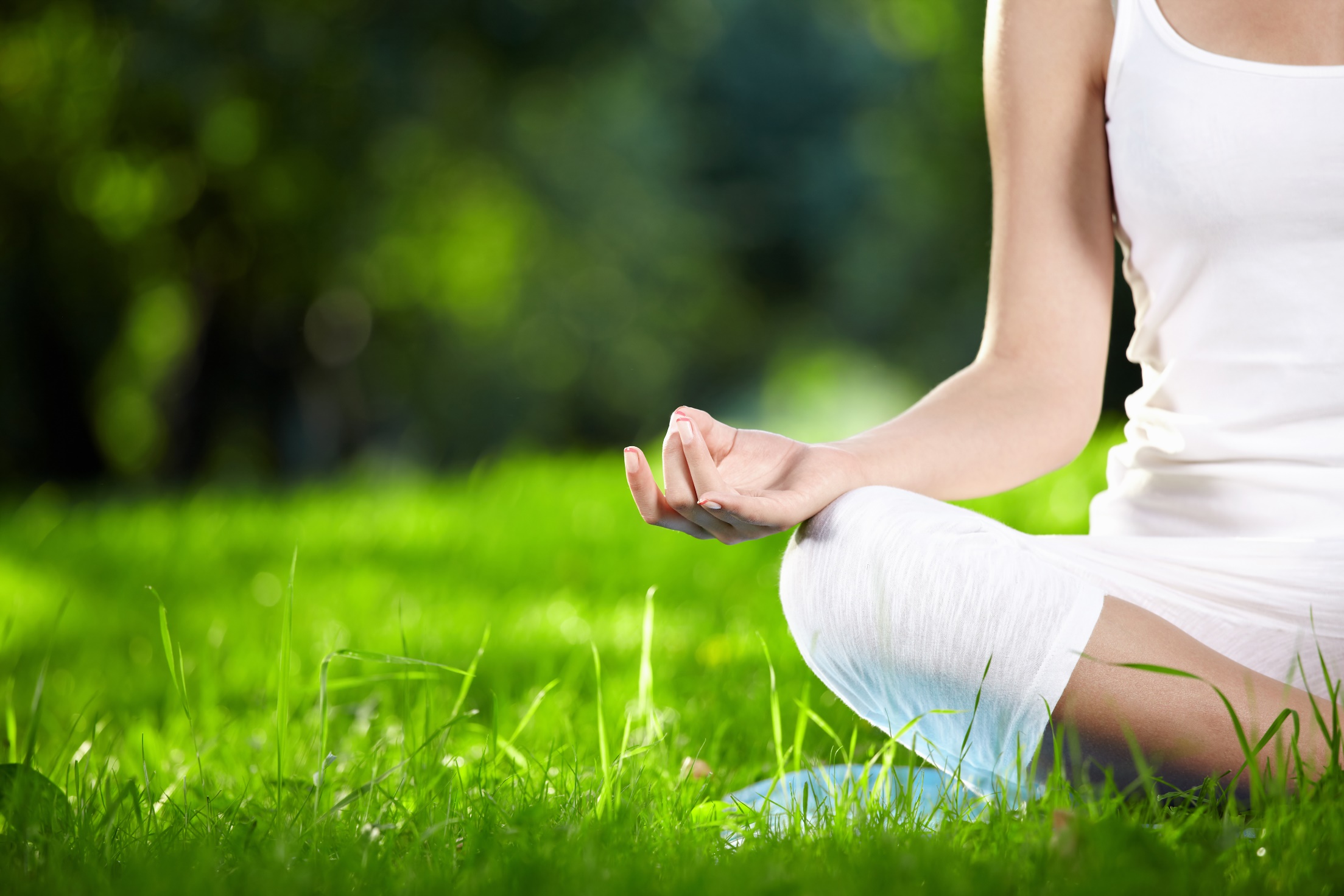 Resque Destress Blend 
Essential Oils 5ml
Product Benefits
100% essential oil blend
Helps to uplift mood 
Stress and anxiety relief
Better sleep
Promotes relaxation
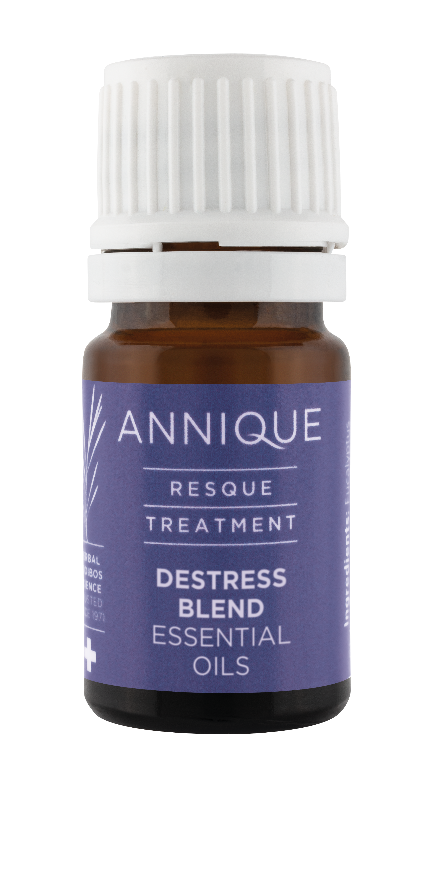 Resque Destress Blend 
Essential Oils 5ml
How to use :
The Resque Destress Blend Essential Oil can not be used as part of your facial routine, but can be used in the following ways.

Electronic Diffuser
Drip 3-5 drops into the diffuser water (filtered/distilled) and switch on.

Hand Cupping
Drip 1-2 drops of the Essential Oil Destress Blend into one hand. Rub your hands together, bring your cupped hands over your nose and mouth and breathe in and out slowly.

Cotton Make-up Pads:
Drip 2-3 drops of the Essential Oil Destress Blend onto a cotton make-up pad and place this in your shoes; in your car when you are driving; or clip the cotton pad onto a clothing peg and attach it to your car's air vent or in your home.
Resque Destress Blend 
Essential Oils 5ml
Make Your Own Spray
Fill a spray bottle with filtered/distilled water and add 5-10 drops of the Essential Oil Destress Blend (depending how strong you would like the aroma). Shake it up and spray.

Wooden Laundry Peg
Drop 2-3 drops of the Essential Oil Destress Blend onto a wooden laundry peg. The oils will absorb into the wood and diffuse. You can place these pegs anywhere.

Favourite Toy or Blanket
You can add a few drops of the Essential Oil Destress Blend onto your child's favourite toy or blanket before bedtime. The aroma will help calm and relax your child. Suitable for children aged three years and older.
End